Presidents’ Day Storm of 19 Feb 1979:  A Big Picture Perspective
Large-scale flow pattern was characterized by distinct multi-week weather regimes
Major teleconnection indices (PNA, NAO, and AO) were all negative
Madden-Julian Oscillation transitioned from warm to cold phases during January-February
 The Oceanic Nino Index was near zero during Jan-Feb and transitioned to weakly positive during March
Northern Hemisphere 300-hPa height and Anomaly Patterns: 1 Jan to 15 Mar 1979
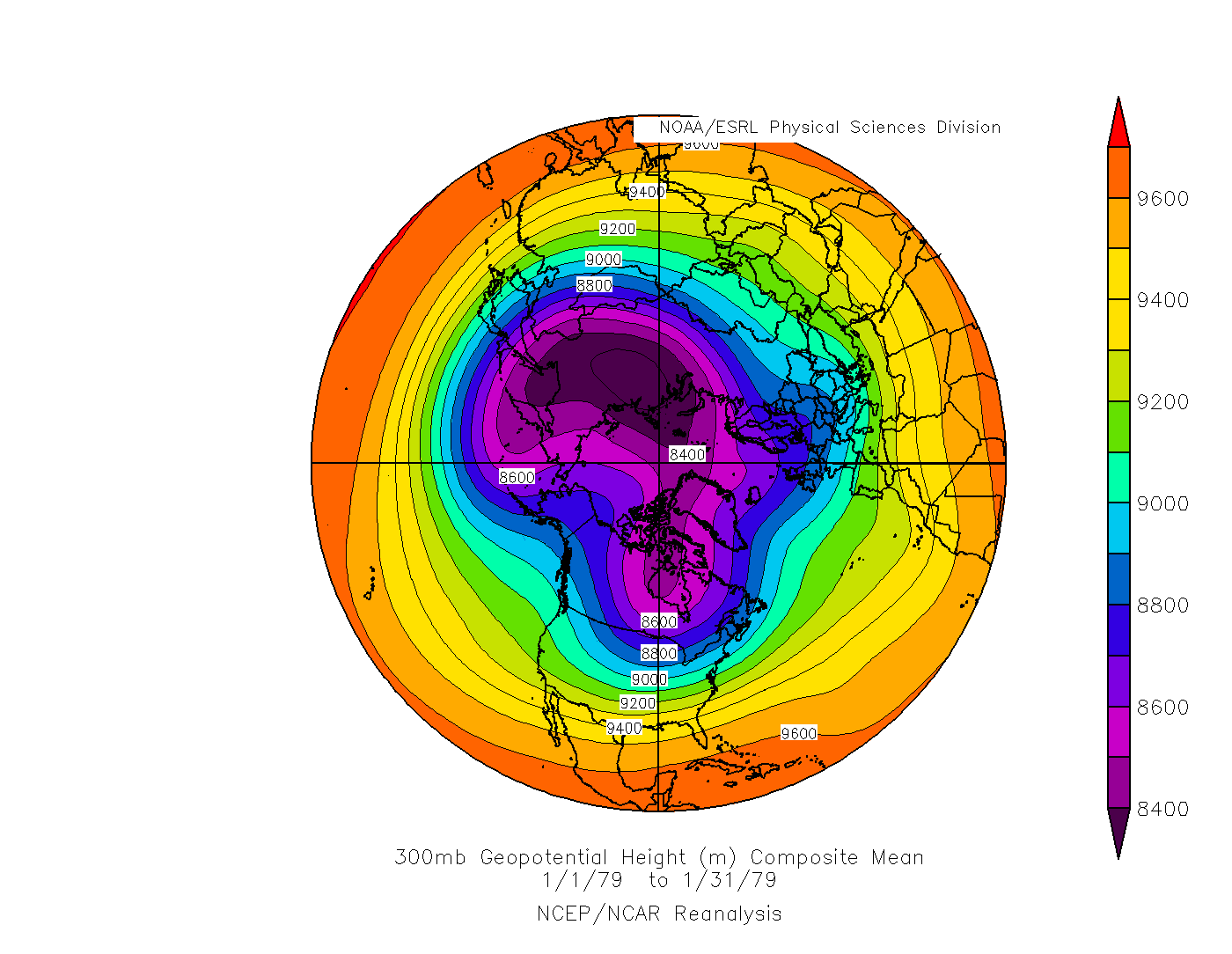 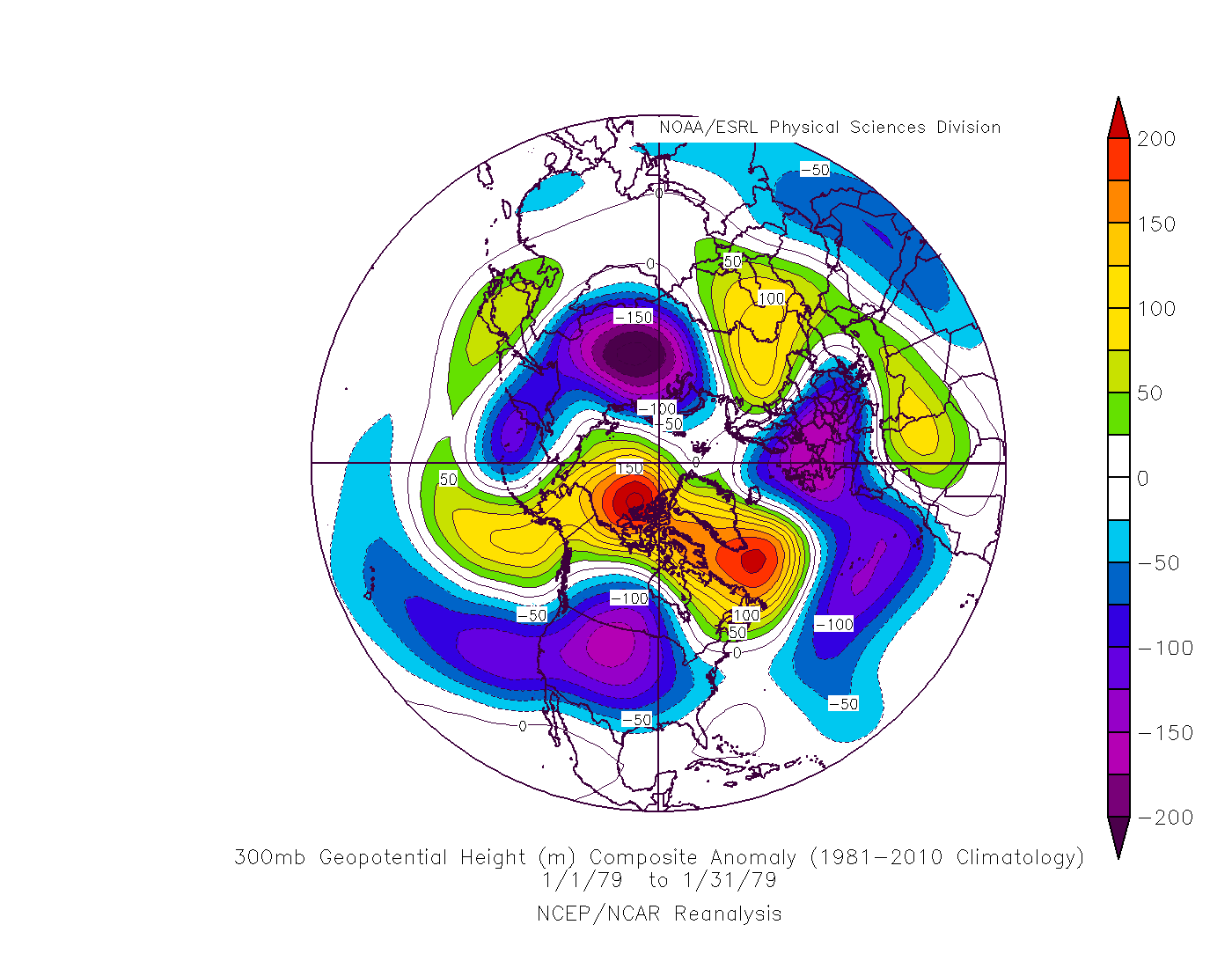 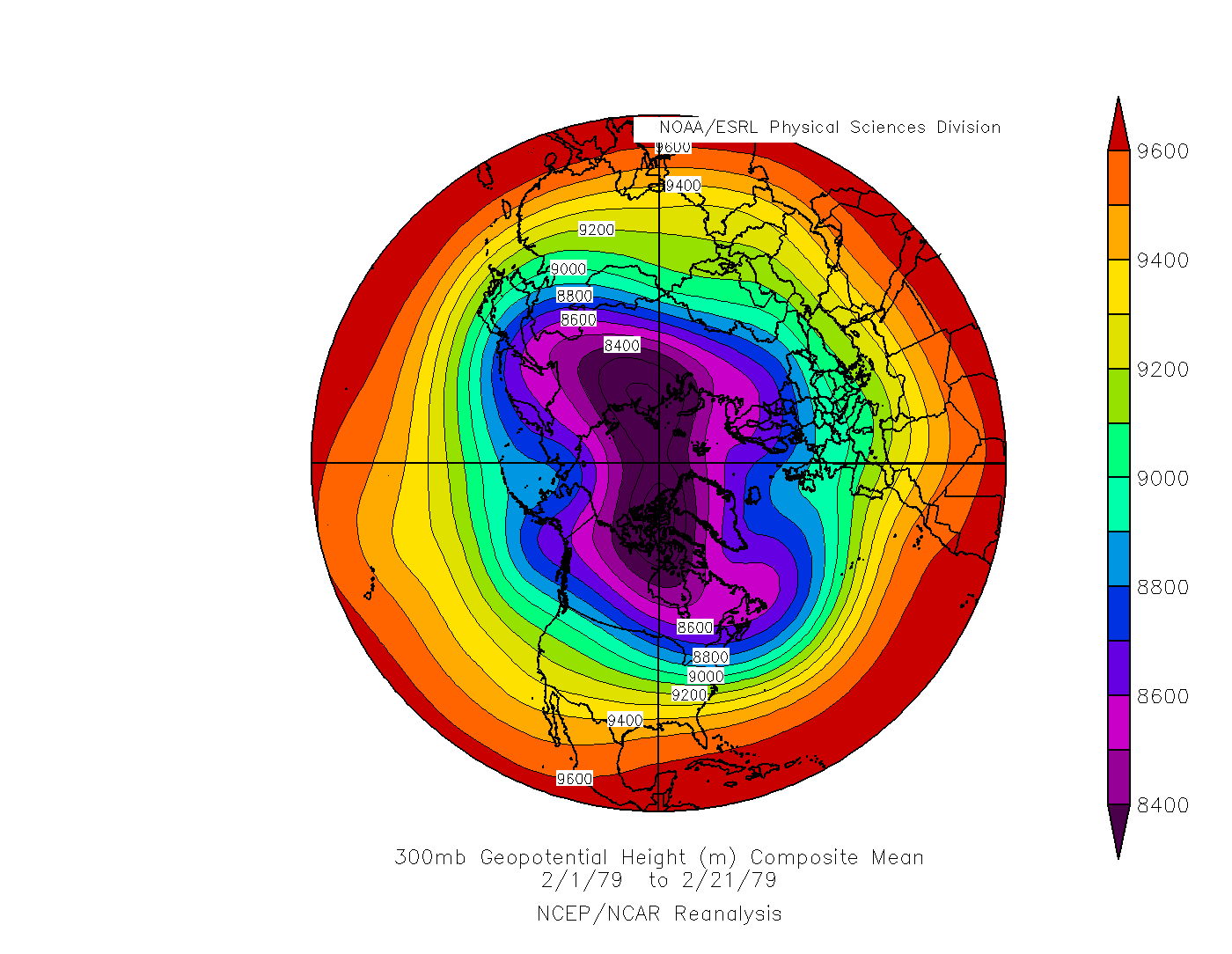 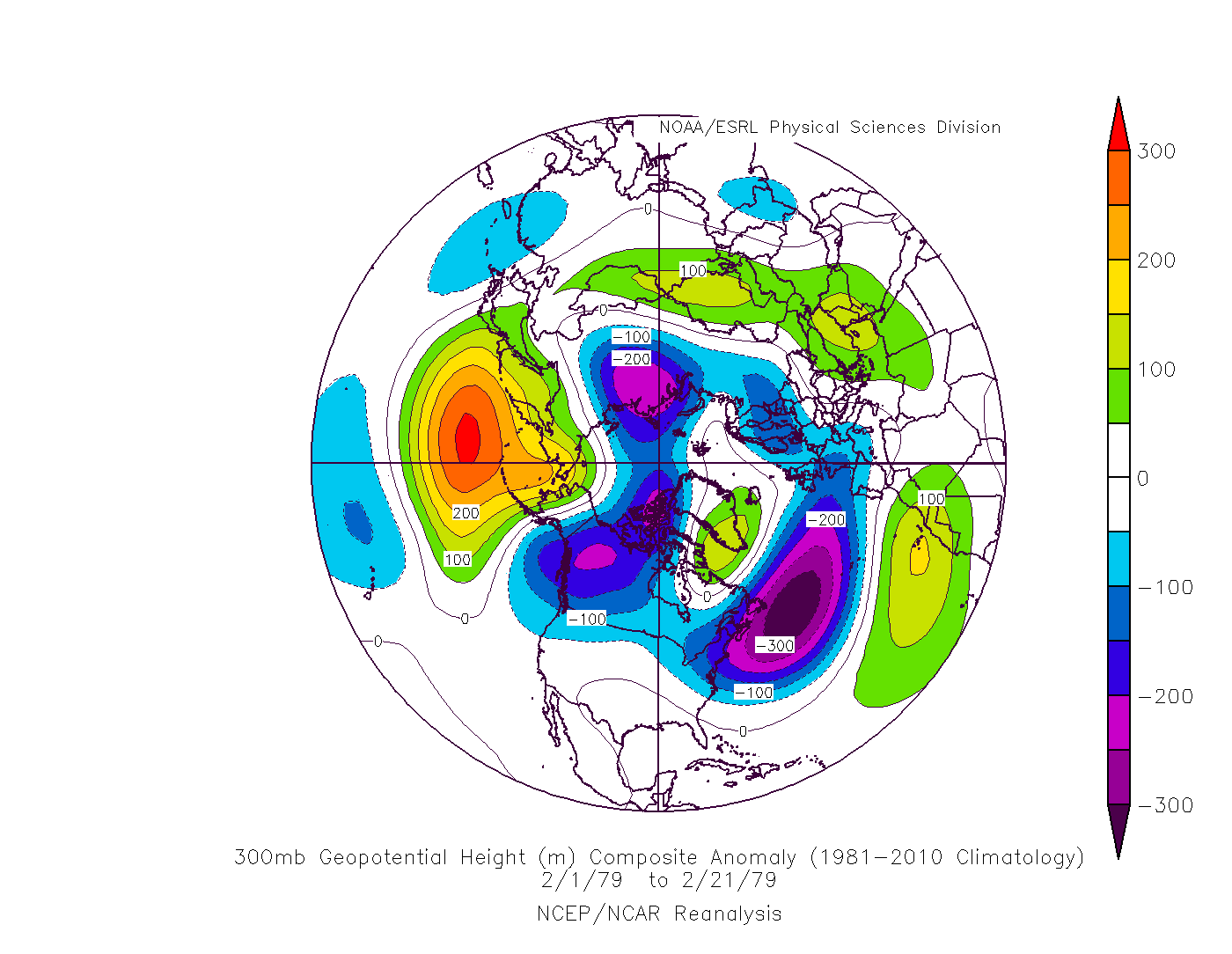 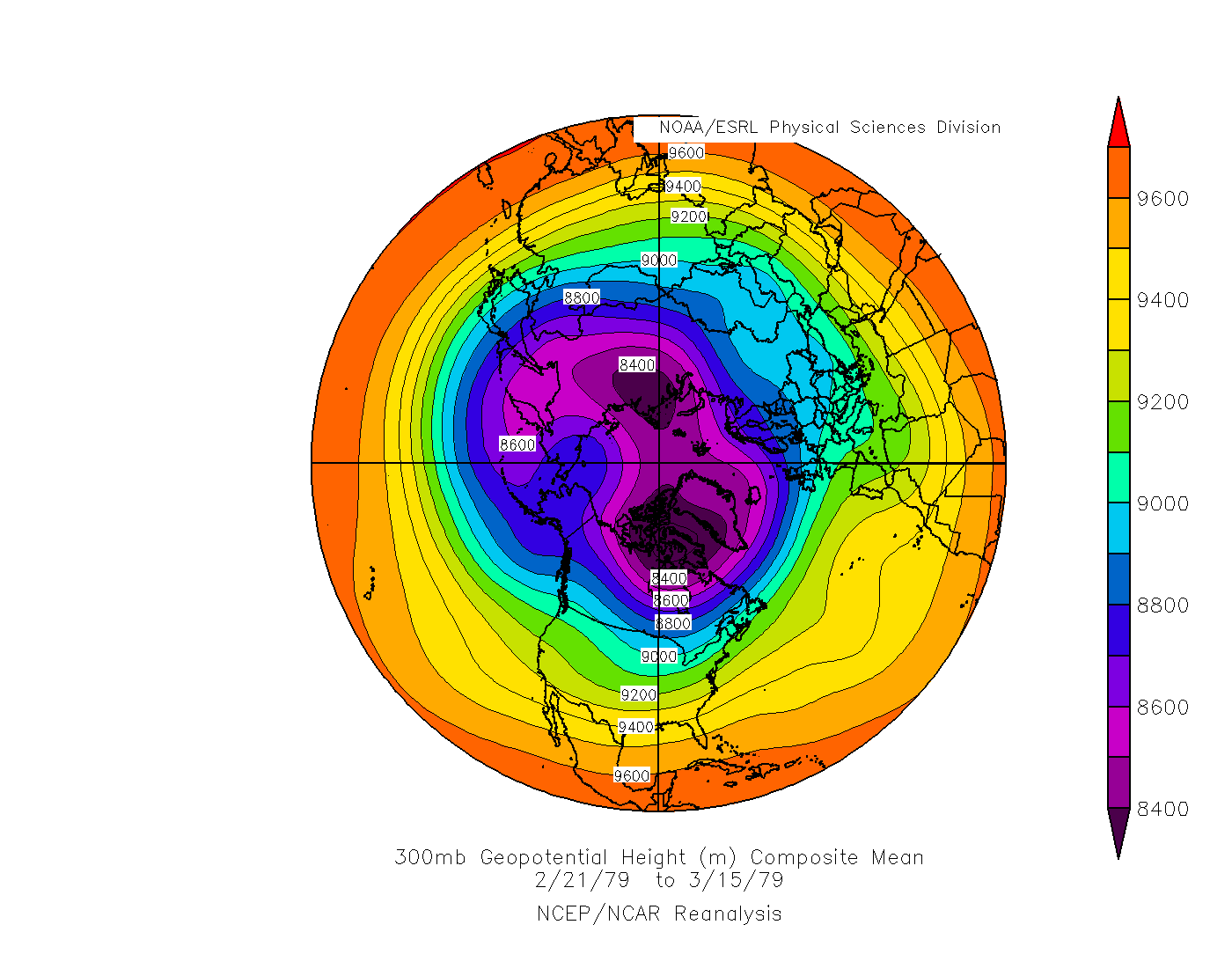 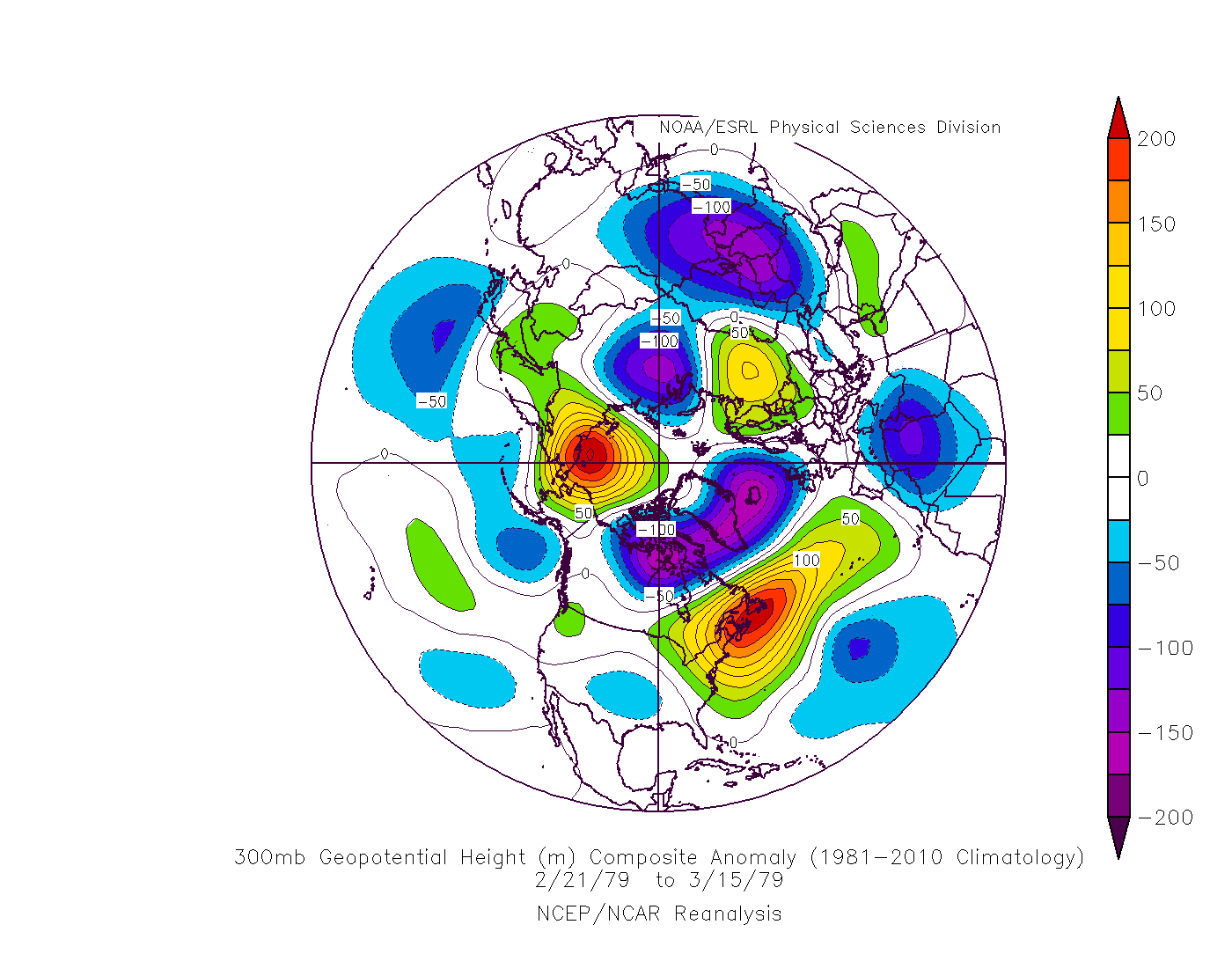 North American 500-hPa height and 850-hPa Temperature Patterns: 1 Jan to 15 Mar 1979
Mean and Anomaly 500-hPa Geopotential Heights (m):  1–31 Jan 1979
Mean and Anomaly 850-hPa Temperatures (°C):  1–31 Jan 1979
Mean and Anomaly 500-hPa Geopotential Heights (m):  1–21 Feb 1979
Mean and Anomaly 850-hPa Temperatures (°C):  1–21 Feb 1979
Mean and Anomaly 500-hPa Geopotential Heights (m):  21 Feb–15 Mar 1979
Mean and Anomaly 850-hPa Temperatures (°C):  21 Feb–15 Mar 1979
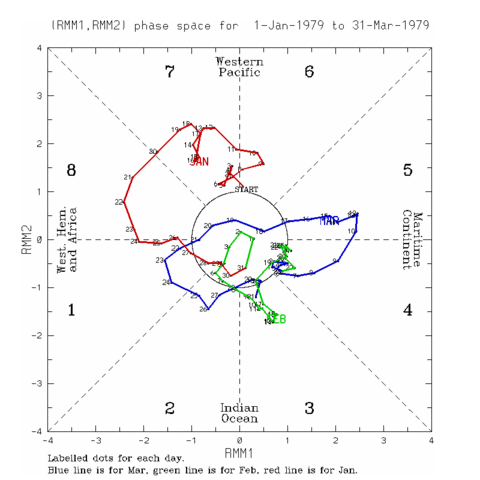 Teleconnection and Oceanic Nino Indices: February 1979
Pacific-North American Pattern:  -1.82
North Atlantic Oscillation:  -0.67
Arctic Oscillation:  -0.70
Oceanic Nino Index:  -0.04